Talking Mats
Reluctant Talkers, and involving children in decision making.


Emma Ferris, March 2022
Highly Specialist SLT
Associate Professor
Aims & Objectives
After this workshop, and an exploration of the ideas in your own time, you will be able to:

Understand the classification of Reluctant vs. Selective Mutism
Have a theoretical understanding of Talking Mats™
Have a therapeutic tool to begin building seeking child voice in a meaningful way
Diagnostic Criteria
Introduction
Used to be called ‘elective’ mutism(!)  but it is an anxiety disorder
	Severe & Long-lasting
	Interferes with school/work/relationships
 Affects between 2 – 18 children per 10,000
 Onset is generally between 2-4yrs
 Children can talk comfortably in some situations but are persistently silent in others.  ‘Speaking habits’ vary from child to child
 Children may be able to join in non-verbal activities easily
 Often described as 2 different personalities by parents
 Previously not seen within the SLT role in the UK until 2006.  Crossover with other professionals such as Educational Psychology
‘Pure’ Selective Mutism
Does not talk in certain situations, or under specific conditions, and this is a consistent pattern
 There are no indicators that the lack of verbal communication can be wholly explained by an SLCN
 They might have some SLCN but in spite of this, converse comfortably with some people and not with others
 The are no indicators for significant behavioural, developmental or psychotic difficulties
SM Diagnostic Criteria
Reluctant Talker
An anxiety presentation
 Has occurred for a short period of time (less than 2 months?) – length of time for diagnosis varies in literature
 Is still within the boundaries of functional and social acceptance
 Inconsistent speaking habits
 Has other diagnoses which rule out pure SM
 Only a few elements of SM
Shy vs. Reluctant
Most would think of this as not engaging in the activity or interaction.  We may often just call this ‘shy’ but there is more to this…

You might look for 3-4 of the following behaviours:
produces little or no voluntary speech
follows directions but doesn’t verbally respond to them
turns away when spoken to
watch but don’t join other children in fun activities
make little or no eye contact
speak softly
volunteer last and line up last for activities
Do any of these characteristics have other explanations?
Causation
Causation
The effects of SLCN
A child’s confidence in communicating and interacting could be effected due to a difficulty in any area of SLCN
Effects on ‘use’
Talking Mats … 
a tool, not intervention
Stages of Confident Speaking
Talking Mats as an ‘in’
It supports communication and interaction by:
Focusing on key words and information 
Multi-sensory
Reduces memory demands
Reduces attention demands
Gives the child time to respond
Gives the child more control of the activity and speed
Provides a structure for open-ended questions
Avoids direct confrontation
Helps the child to say ‘no’
Talking Mats
Designed in 1998, (there is also an app version, 2013).

Top Scale:  shows either a yes/no options, or graded 3-point scale

Options: look at these together 1 by 1 and child decides their column based on their opinion

Topic:  this reminds both parties what to focus on
Talking Mats process
Once with the child, resources prepared, these are the stages:
Introduce the topic
Introduce the scale (use signs if that helps), either 2 or 3-point Likert scale
One by one, introduce an item to rate.  Show, Name, Give it to them to hold
Student places the item under a rating and you confirm their choice
Once all items rated, explain they can be moved.  Recap from negative to positive
Blank squares for anything they would like to add
Actions
An Example (Year 7 student)
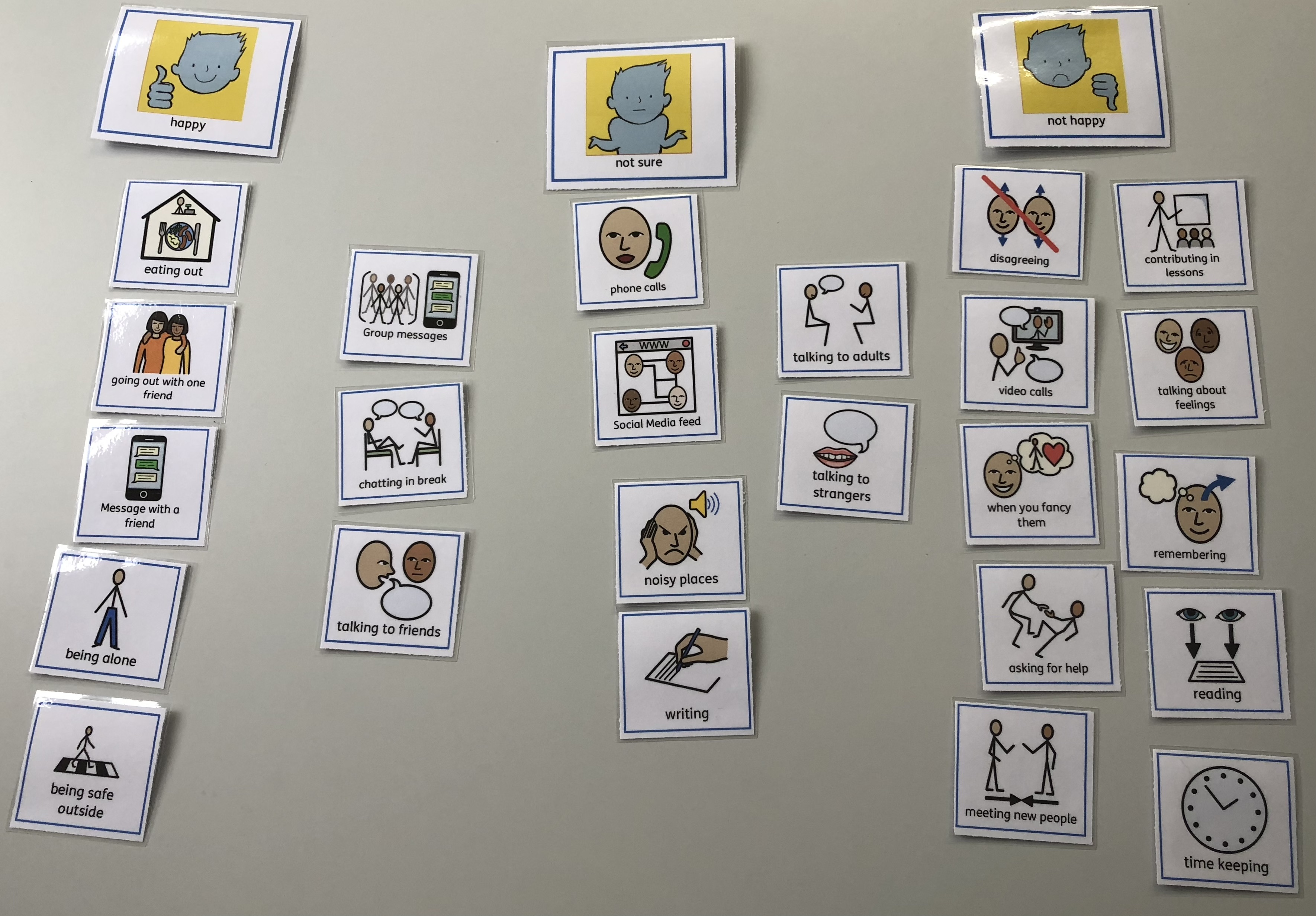 Other strategies
Try to reduce demands on other skill areas to give them the headspace to use their communication skills

Use other non-verbal, easy activities to diffuse the intensity of the situation

Be repetitive each session to avoid surprises

Ensure you tell them your expectations and motives for this session and moving forwards

Give them an element of control, even if that is picking the order of activities, or the game.
References
Fuhrman & Zimmerman, 2011.  Pediatric Critical Care (4th Edition).  London: Elsevier
Bordin, 1979.  The generalizability of the psychoanalytic concept of the working alliance.  Psychotherapy: Theory, Research and Practice, 16, p252-260
University of New England, 2018.  Nine Ways Teachers Can Help Young Students Overcome Shyness.  https://blog.une.edu.au/usingpsychology/2018/09/01/nine-ways-teachers-can-help-young-students-overcome-shyness/
Bloom & Lahey, 1978.  Language Development and Language Disorder.  New York: Wiley
Johnson & Wintgens (2001).  The Selective Mutism Resource Manual.  Milton Keynes, UK: Speechmark
 Keen, Fonseca & Wintgens (2008).  Selective mutism: a consensus based care pathway of good practice.  Archives of Disease in Childhood, 93(10), 838-844
MHFA (2007).  Youth Mental Health First Aid Manual. London, UK: MHFA